Victorians
By Robson and Isla
Queen Victoria
She was crowned at 18. She worn black clothes after Prince Albert died. She was very old and scary. She died in 1901.She was mary in 1840.
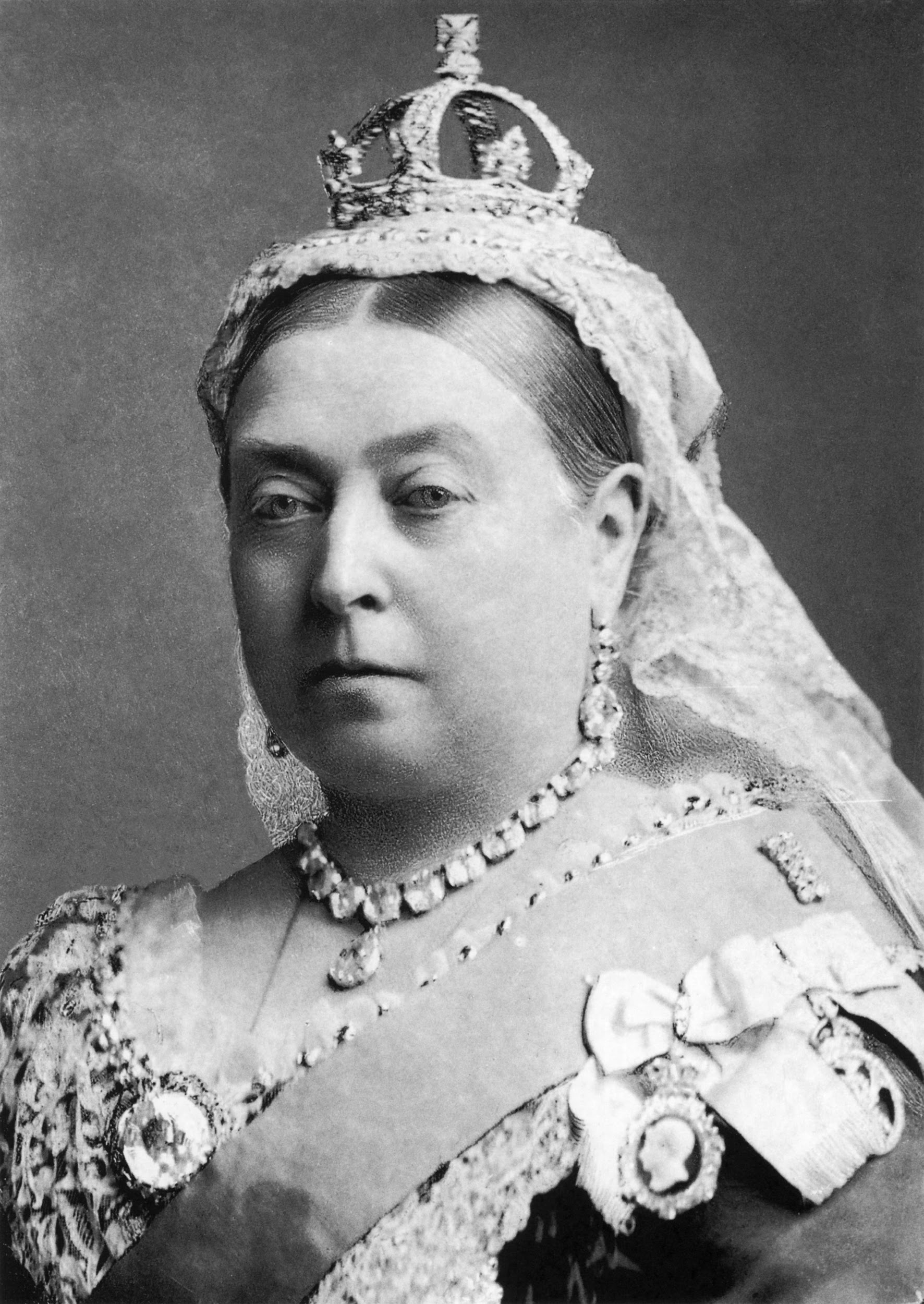 The workhouse
The workhouse is very hard. work in the workhouse.
Victorian school
The girls get caned on the thigh and hand.The boys get caned on the booty and hand.
Beamish Day
When we went to Beamish we had a good time.We went to a victorian school and a shop. We went on a tram.